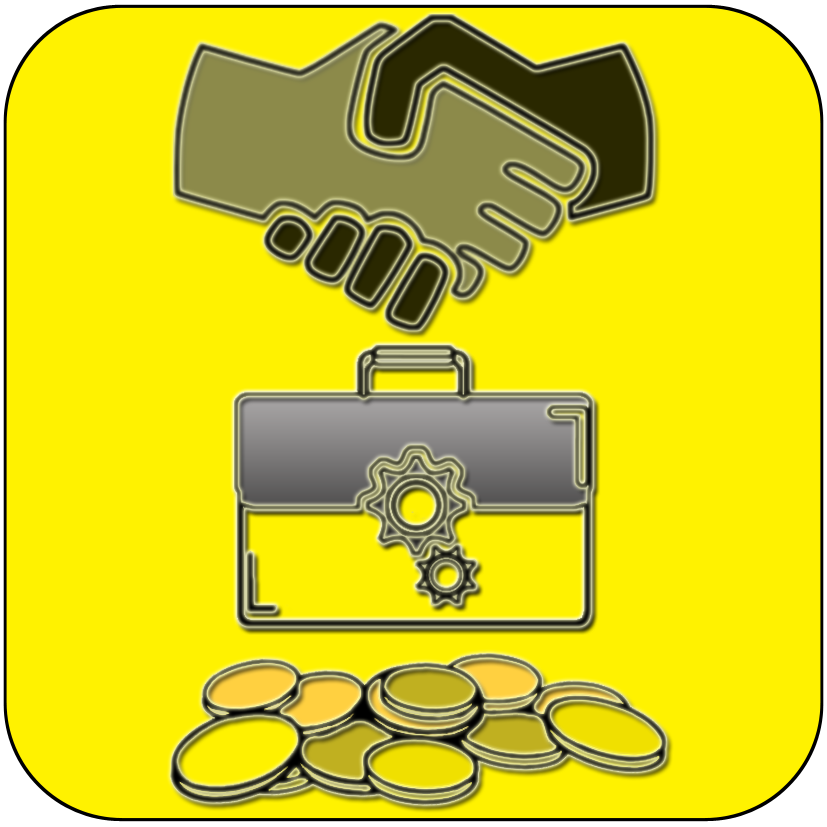 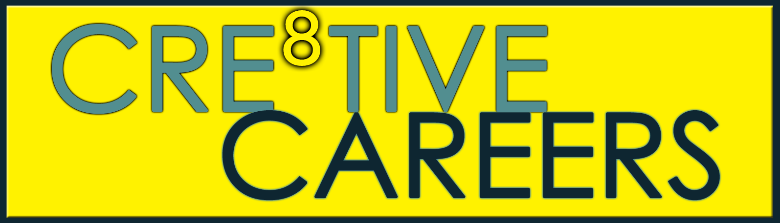 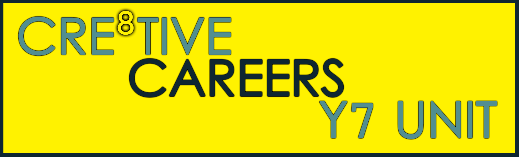 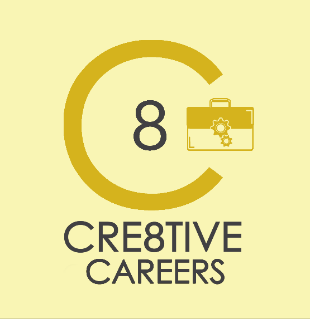 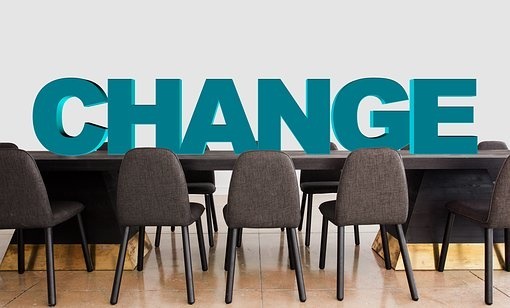 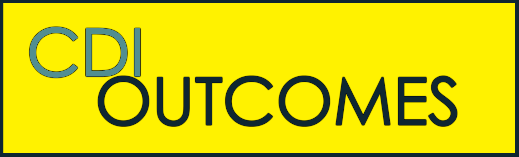 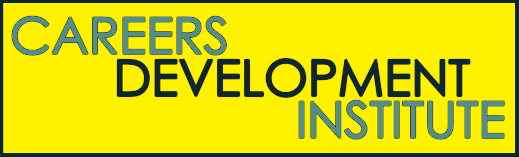 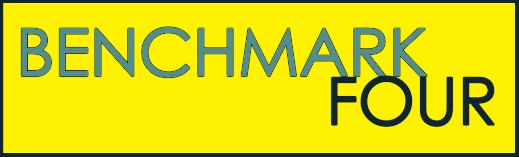 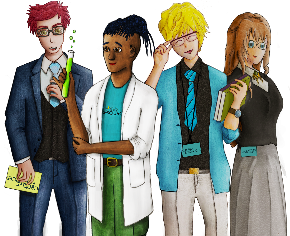 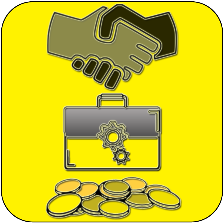 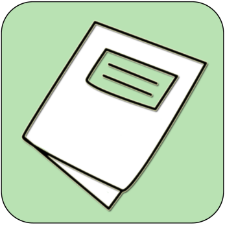 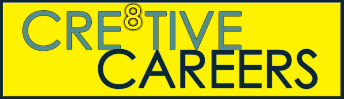 UNIT TITLE
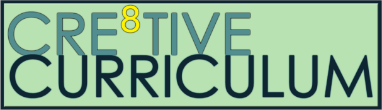 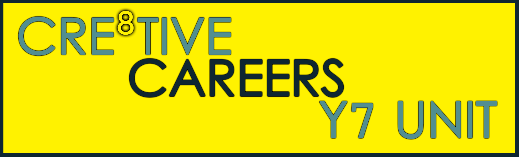 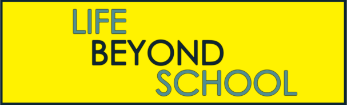 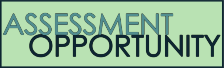 Page: 2
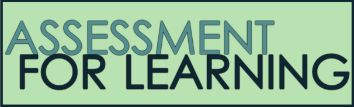 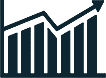 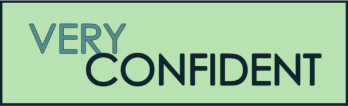 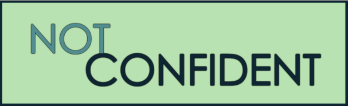 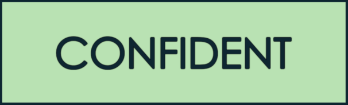 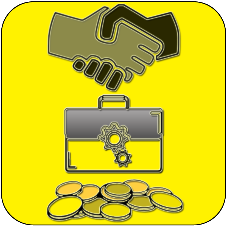 Learning 
Before:
Progress 
Made:
KEY
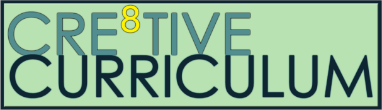 Page: 3
Lesson title: Careers and your future
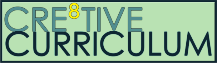 Work
Starter Answers–____________________________________________________________________________________________________________________________________________________________________________________________________________________________________________________________________________________________________________________________________________________________________
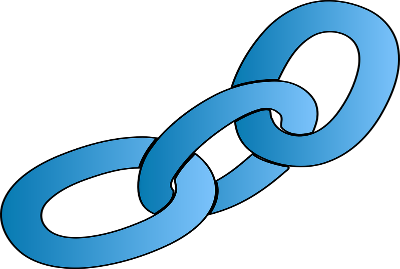 School
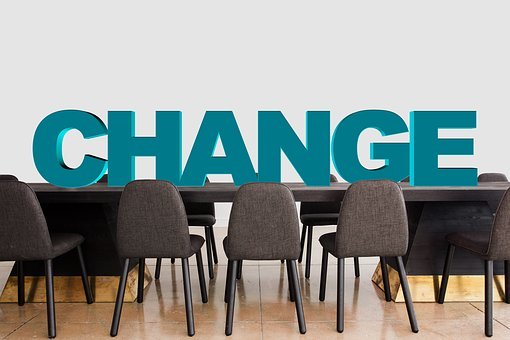 Round 1
Identify the Job.    Score =     /6

A___________________     		D___________________
B___________________     		E____________________
C___________________    		 F____________________
When making decisions about your future what are things you should and should not take into account?
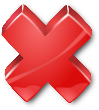 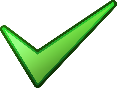 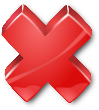 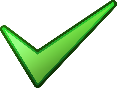 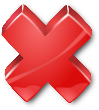 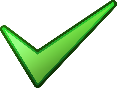 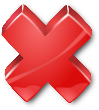 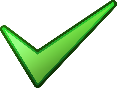 How are you going to achieve it?
Why do you want to be a
------------------------?
REFLECTION TIME
When you were 5 or 6, what did you imagine or  pretend you would be?
Who can help you achieve it?
At the moment, what is your ideal or dream job for the future?
_______________
AIM HIGH
KEEP YOUR OPTIONS OPEN
SEEK OUT NEW IDEAS
BE FLEXIBLE/ADAPTABLE
What are going to be the crucial transition times?
 Year
 Year
 Year
When will you know whether this is a realistic possibility?
What factors will shape your personal career ideas?
Your animal represents a personality type. Your animal type can help you be more aware of your natural strengths and offers a starting point for thinking about careers.
What animal are you?
What are your animal’s strengths?
What does it say about your animal as a young person?
What sectors does it say your animal works in?
Is your dream job in any of those work sectors?
Will my uniqueness as a person shape my career ideas?  
Can understanding myself help me to start thinking about my career?
Page: 4
Lesson title: Transition points in your life
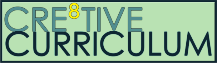 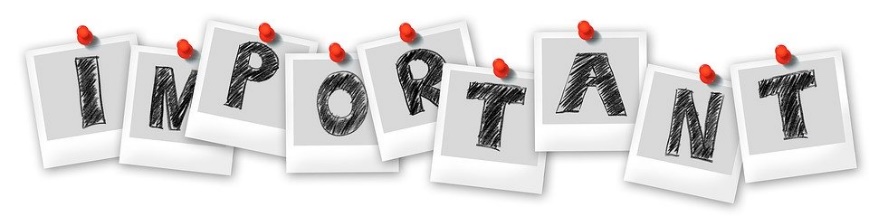 What are the most important decisions you will have you make in your life?
 
 
 
What will you consider when making those decisions?
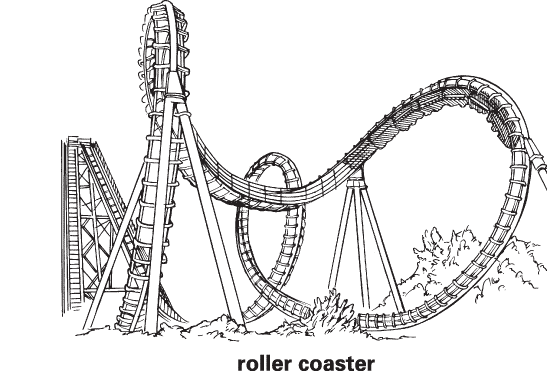 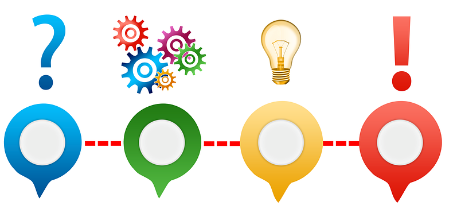 What is transition?
_________________________________________________________________________________________________________________________________________________________________________________________________________________________________________
_____________________________________________________________________________________________________________________
_____________________________________________________________________________________________________________________
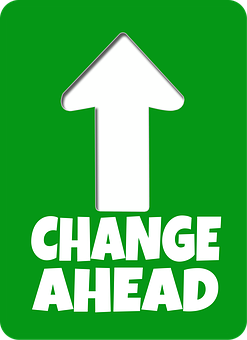 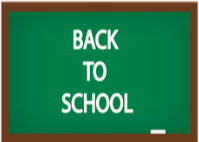 Page: 5
Lesson title: Transition points in your life
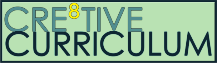 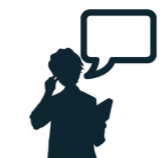 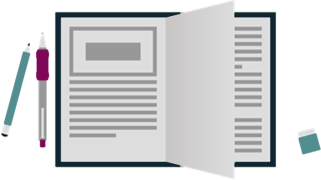 Page: 6
Lesson title: Personal Qualities and Skills
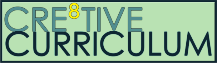 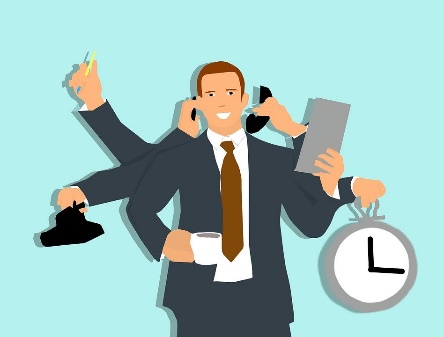 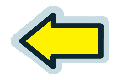 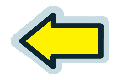 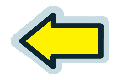 Subjects you can study at school
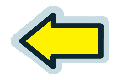 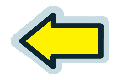 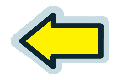 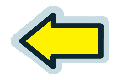 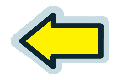 What is a skill?
__________________________________________________________________________________________________________________________________________________________________________________________________________________________________________What is a quality?
____________________________________________________________________________________________________________________
_____________________________________________________________________________________________________________________
Communication
Teamwork
Working under Pressure
Problem solving
Organised
Confident
Matching Activity
Showing that you can work productively and manage your time well, making sure you meet all deadlines.
Being able to talk clearly and get your message across to your audience and listening to others. Involves speaking to others face to face, and good writing techniques.
Good at working with others and getting a long with people you meet.
Being able to have belief in yourself and your work, without being arrogant, and having confidence in your colleagues.
Being able to find solutions when faced with difficult tasks and activities.
Keeping calm in a crisis and not becoming too stressed.
Page: 7
Lesson title: Finding Careers Information
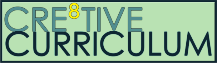 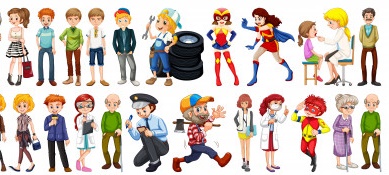 What careers can you identify from this image?


Can you see any gender stereotypes being challenged?


What jobs might interest you when you are older?
GUESS THE JOBS
Quiz Round 
True or False

A__________________   E__________________
B__________________   F__________________ C__________________   G__________________
D__________________   H__________________
Video Reflection – What do you learn from the video clip? (information, statistics, advice, risks)
_________________________________________________________________________________________________________________________________________________________________________________________________________________________________________
_____________________________________________________________________________________________________________________
______________________________________________________________________________________________________________________________________________________________________________________________________________________________________________________________________________________________________________________________________________________________
_____________________________________________________________________________________________________________________
_____________________________________________________________________________________________________________________
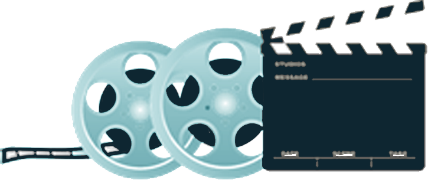 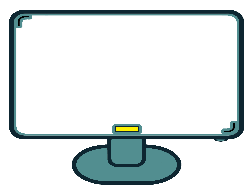 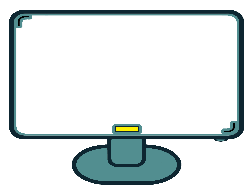 https://www.startprofile.com/
Newspapers
Websites including Government websites
TV
Did you know?
Professional Trade Journals
Libraries
Radio
Books and leaflets
A Good Careers Resource should contain some of the following:
Attractive to look at
Relevant content
Easy to use 
Published/produced/updated recently
Unbiased, objective information
Signposting for further information
Parents and Family members
Work Experience
School Careers Lessons
Sector skills Council
Social Media
Prospectuses
School Careers advisor
Which source would be likely to give general information?



Which would give detailed information?



Which sources are merely advertising or promotional?



How might the information in a college prospectus differ from that produced for college magazine?
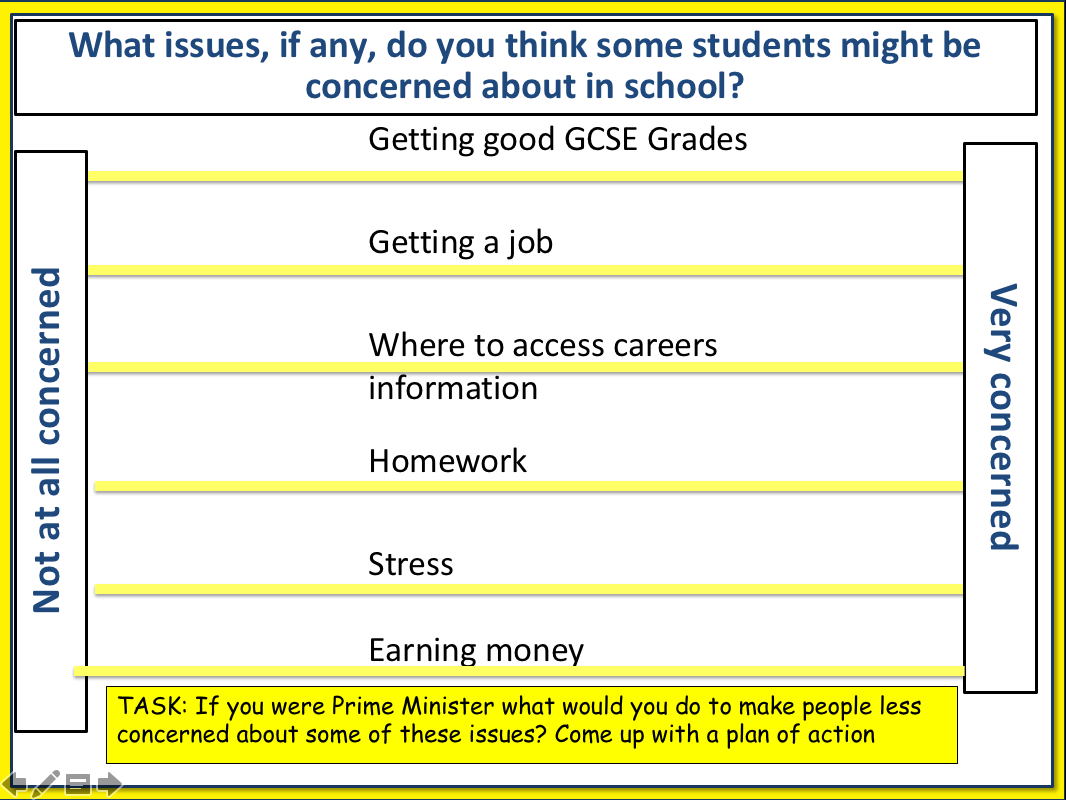 Page: 8
Lesson title: Finding Careers Information
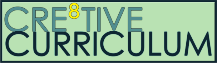 JOB TITLE:
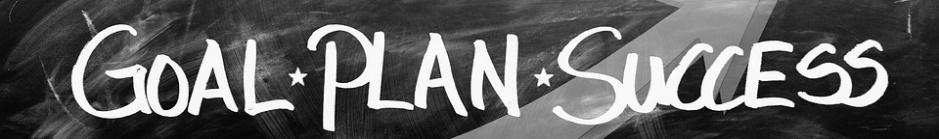 JOB DESCRIPTION / DUTIES 
___________________________________________________________________________________________________________________________________________________________________________________________________________________________________________________________________________________________________________________________________________________________________________________________________________________________________________________
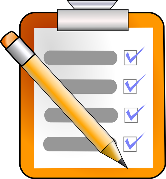 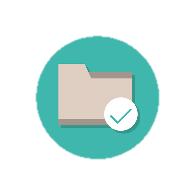 Image / Picture of Job
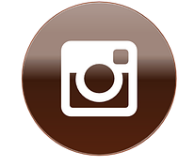 STARTING SALARY:
AVERAGE SALARY:
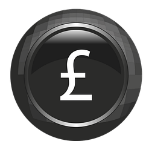 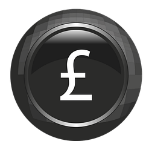 SKILLS AND QUALITIES NEEDED
___________________________________________________________________________________________________________________________________________________________________________________________________________________________________________________________________________________________________________________________________________________________________________________________________________________________________________________
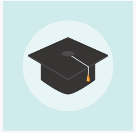 RELATED CAREERS
CAREER PROGRESSION OPPORTUNITIES:
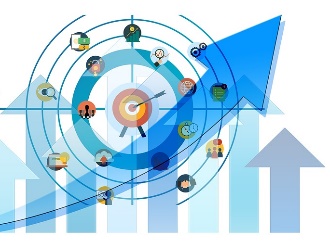 Page: 9
Lesson title: Career Management
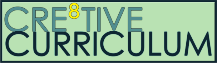 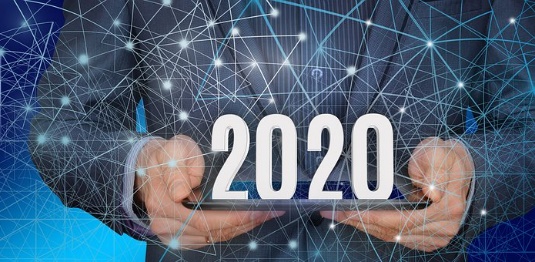 Quiz
Identify the Job

A___________________     D___________________
B___________________     E____________________
C___________________     F____________________
What kind of things does the government of the day have to think about and plan for in the future?
What will the world be like in 2070?
What are goals?
__________________________________________________________________________________________________________________________________________________________________________________________________________________________________________Why are they so important?
____________________________________________________________________________________________________________________
_____________________________________________________________________________________________________________________
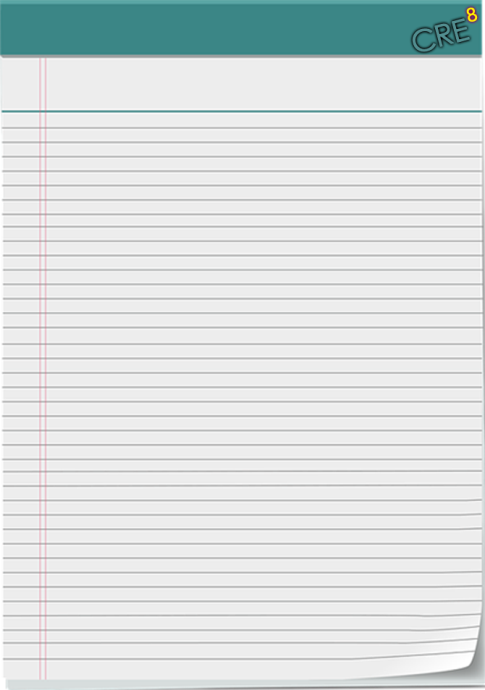 Task: Create a ‘mood board’ style poster of your career dreams, ambitions and hopes.
My smart Targets –1.________________________________________________________________________________________________________________________________________________________________________________________________________________________________________
2.___________________________________________________________________________________________________________________
_____________________________________________________________________________________________________________________
3.________________________________________________________________________________________________________________________________________________________________________________________________________________________________________
Page: 10
Lesson title: Career Management
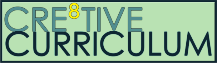 PLANNING THE YEAR AHEAD
What makes you smile?
Name:
Form Tutor Group:
Favourite Subjects:
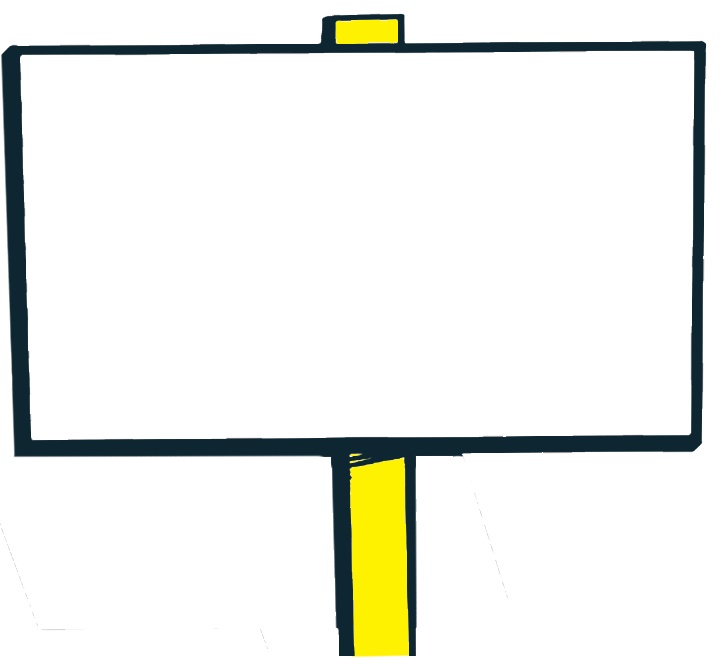 Write a quick text message to your future self saying what you want to achieve this year
Describe everything you are thankful and grateful for in life right now
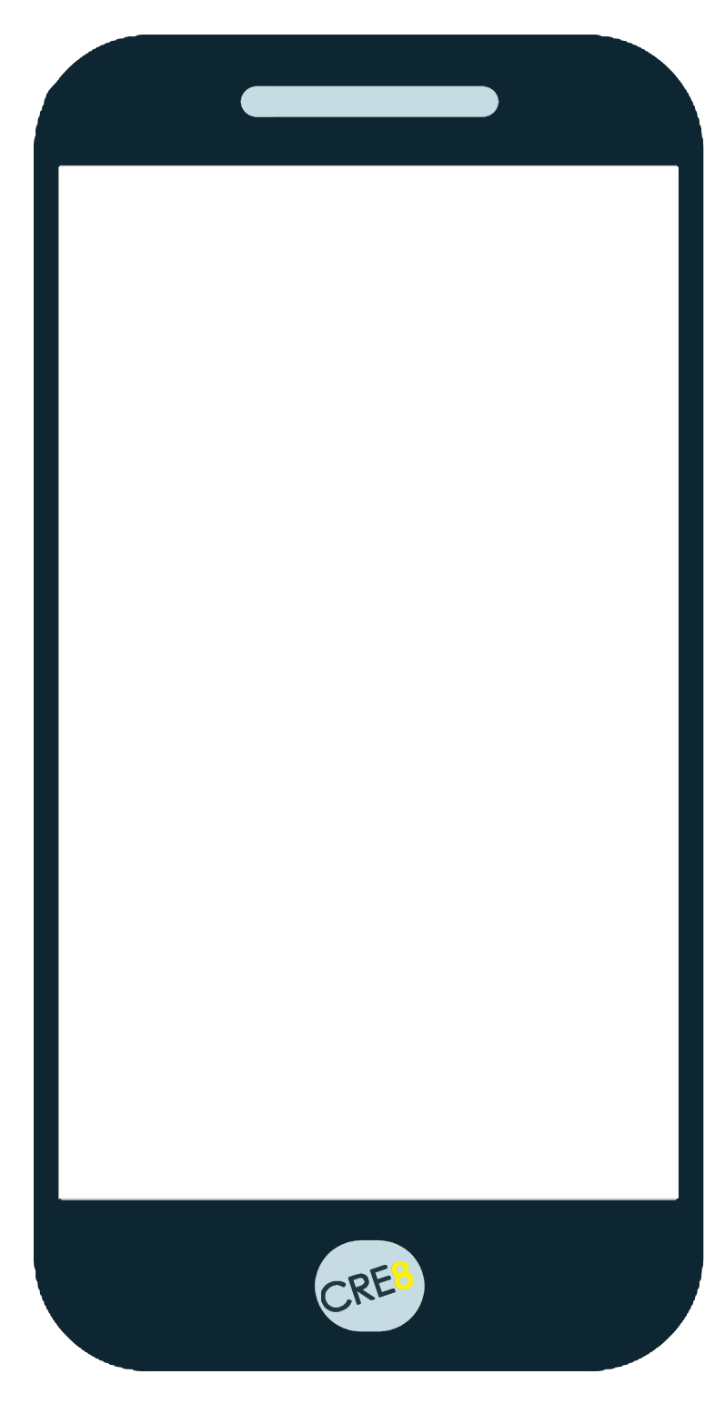 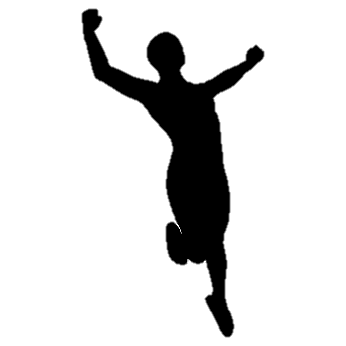 Make a list of your biggest hopes and goals for this academic year
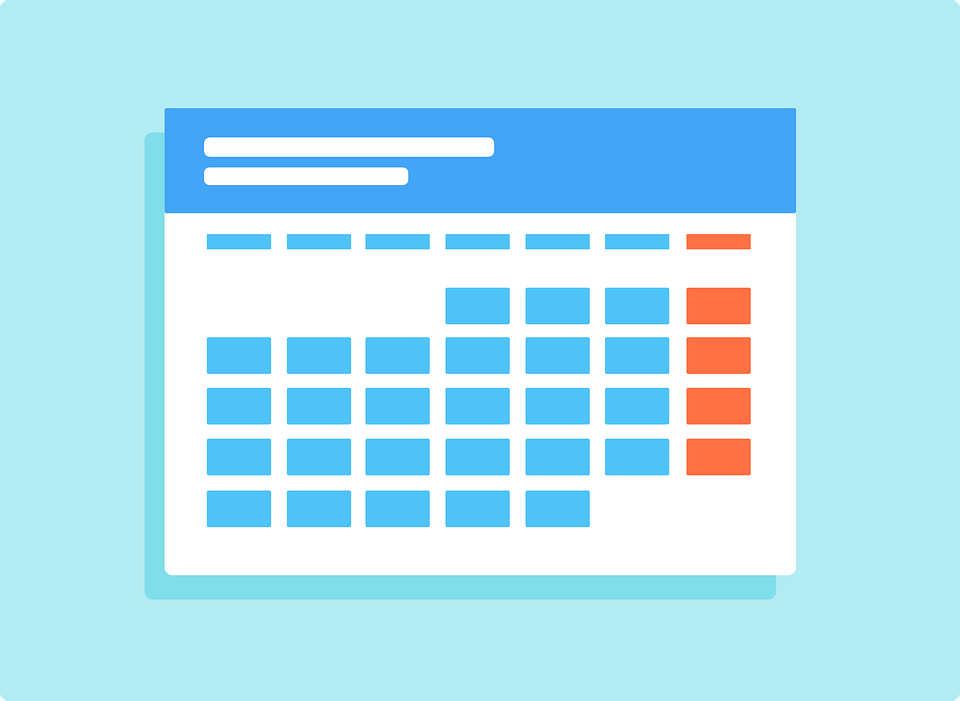 Four hashtags to summarise how you will approach the year ahead
#-----------------------------------------------
#-----------------------------------------------
#-----------------------------------------------
#----------------------------------------------
Favourite part of going to school
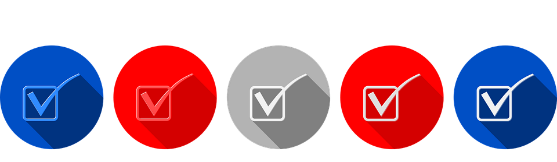 “--------------------------------------------------------------------------------------------------------------------------------------------------------------------------------------------   “
Create a quick mind map of the main people who can support you in achieving your goals
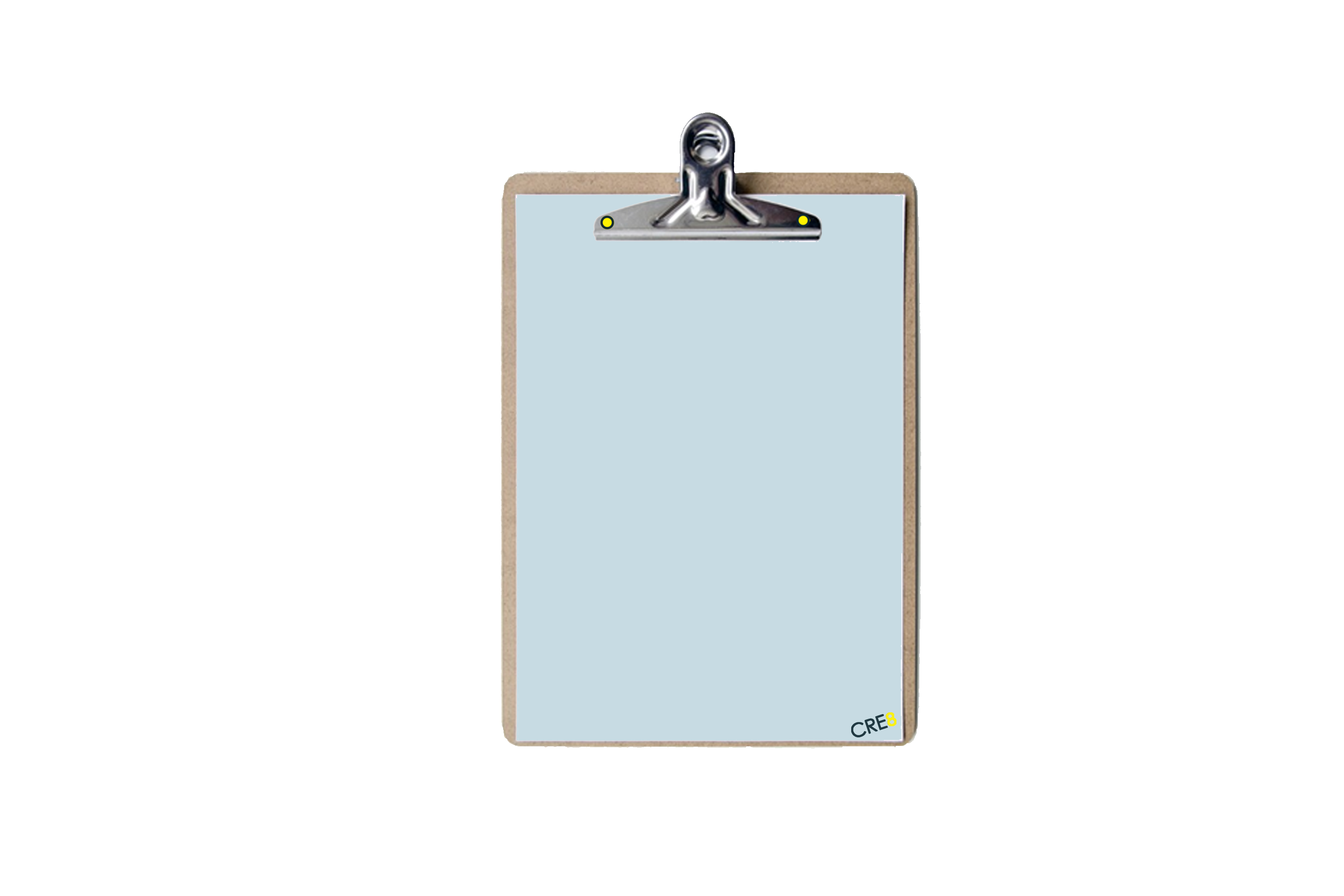 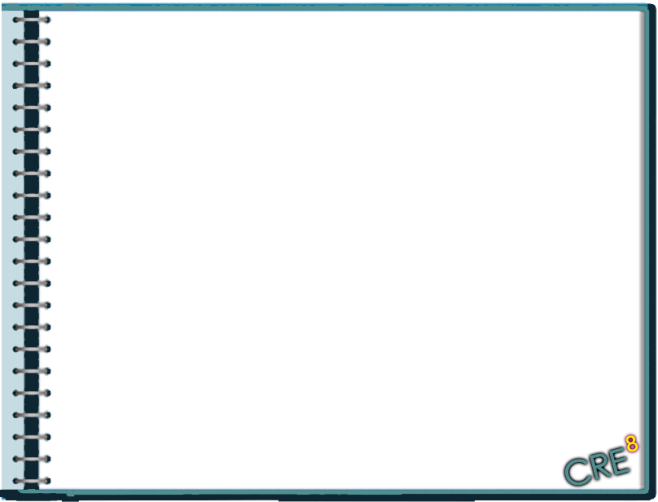 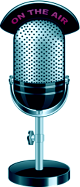 Would you recommend a good education?
Reflecting on the year ahead has made me think about….
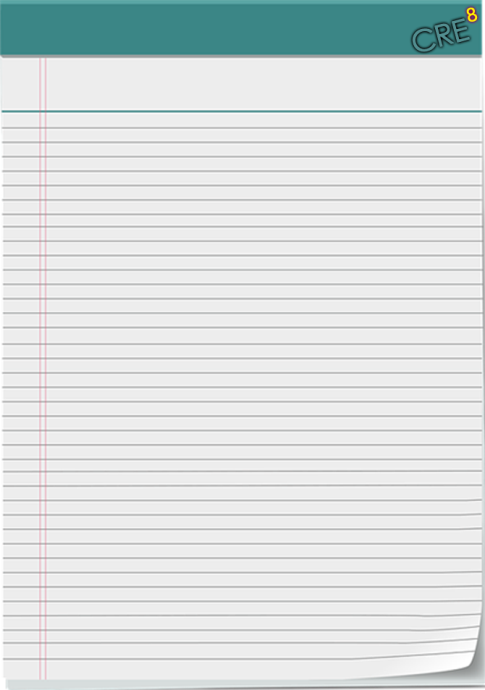 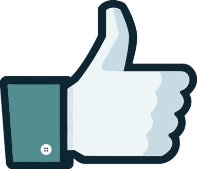 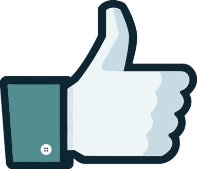 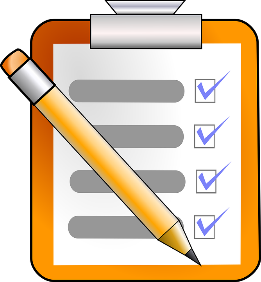 How many stars of effort are you going to put in this year?
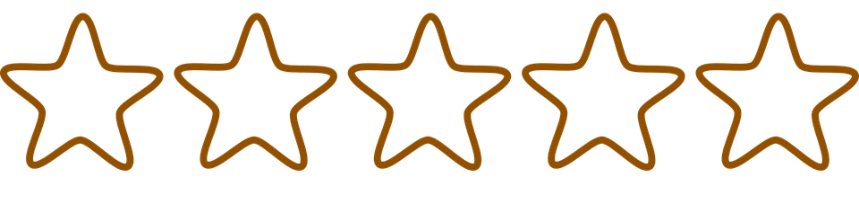 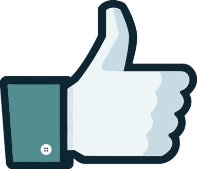 Page: 11
Lesson title: Character traits and Skills
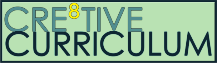 Identify three things you are good at?
1.                                          2.                                        3.
What do you wish you were better at?


 How you can become better at these things?
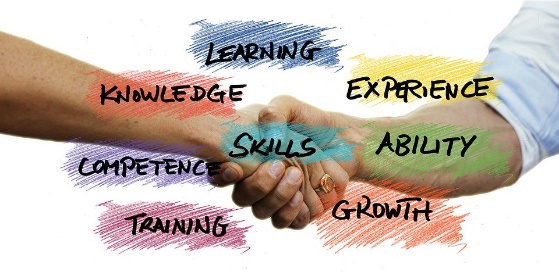 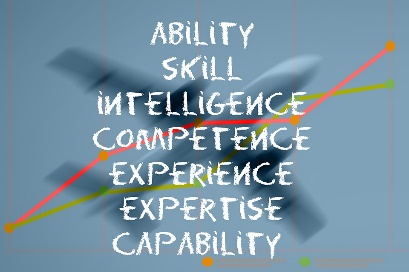 Video Reflection – What do you learn from the video clip? (information, statistics, advice, risks)
______________________________________________________________________________________________________________________________________________________________________________________________________________________________________________________________________________________________________________________________________________________________
______________________________________________________________________
On a scale of 1 – 10 how much do you think the average person in the UK or USA has these positive character traits?
Courage
Honesty
Self-discipline
Compassion
Generosity
Gratitude
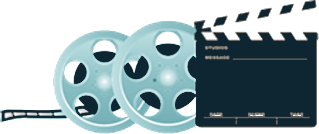 USA
UK
Write your 3 most important skills:
………………………….
………………………….
………………………….

If you could choose a skill that someone else 
has, what would it be and why?

I would choose ……………………that ………………….. 
has because ………………………………….
Write your 3 most important personal qualities:
………………………….
………………………….
………………………….

If you could choose a quality that someone else 
has, what would it be and why?

I would choose ……………………that ………………….. 
has because ………………………………….
What are your skills and qualities now?. What are you good at?
What would the best job in world look like and involve?
What do you enjoy doing?
What would the worst job in the world look like and involve?
What did you want to become (your dream job) when you were younger?
What do you want from your job and life as you get older?
Page: 12
Lesson title: Character traits and skills
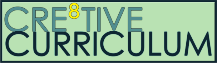 Tell me all about you! - Fill this page with everything your classmates and teachers should know about you
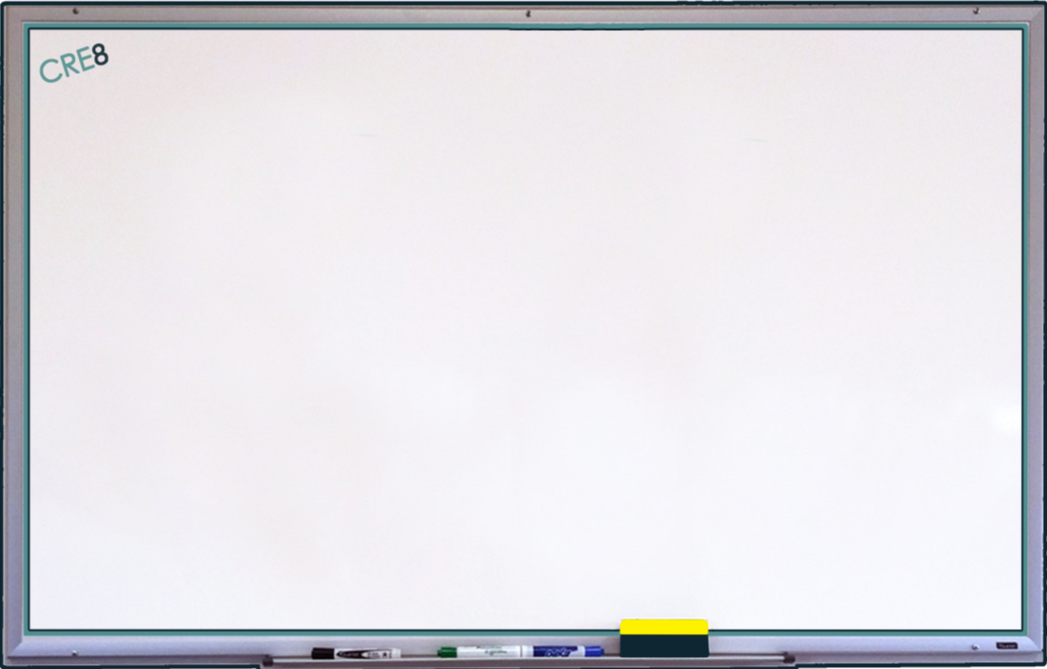 You must create the following:
A picture of you
Your favourite saying
Tell us what issues you are passionate about
Favourite Games and Apps
Mind map of your favourite films, TV programmes
List of all your favourite books or songs
What are the four things you would like to be better at
5
1
3
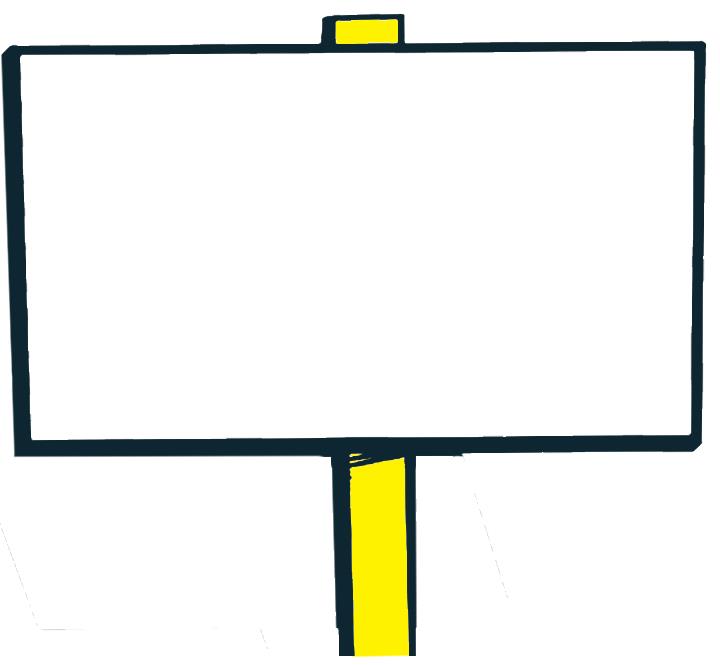 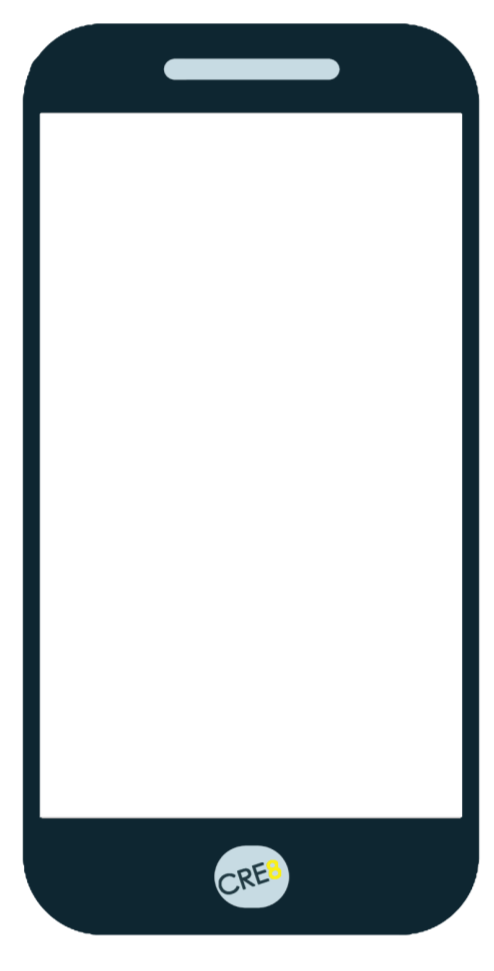 4
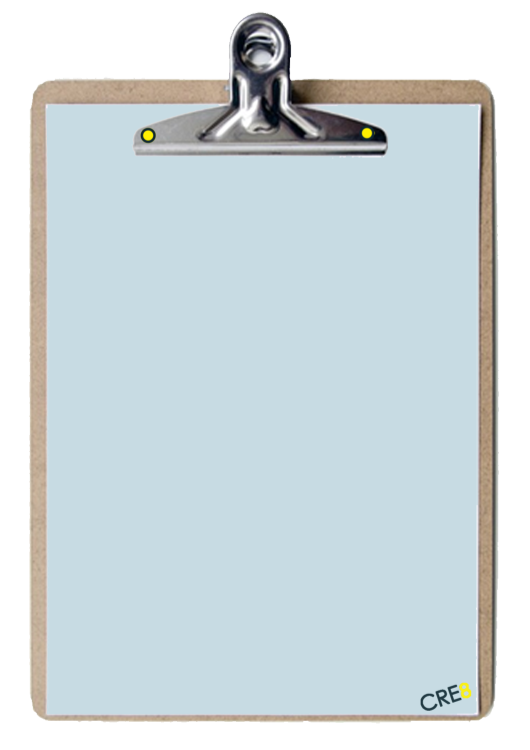 2
“--------------------------------------------------------------------------------------------------------------------------------------------------------------------------------------------   “
7
-----------------------------------------------------------------------------------------------------------------------------------------------.-------------------------------------------------
6
Page: 13
Lesson title: Action Points & Career Planning
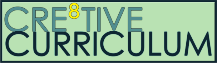 Explain the process of how a teacher plans a lesson or how a school hires a new teacher to fill a vacancy. (Identify the action points and process)
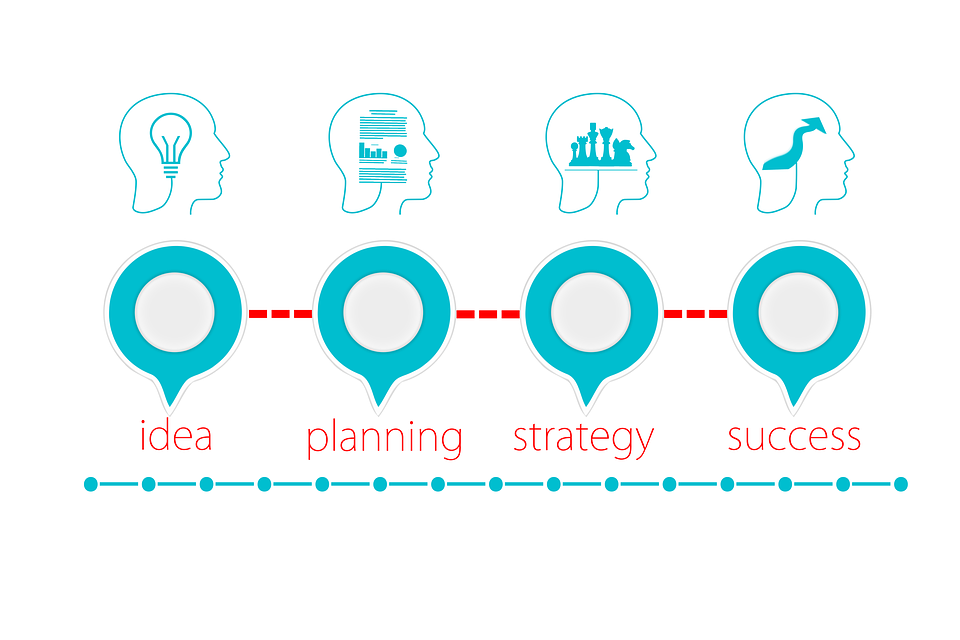 Hired
Not hired
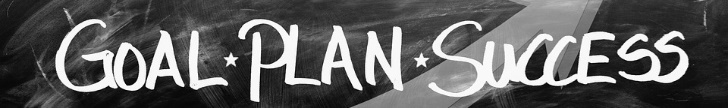 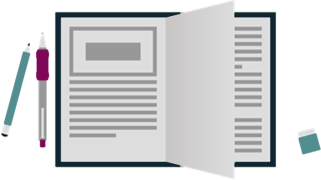 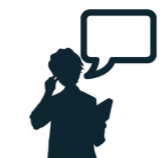 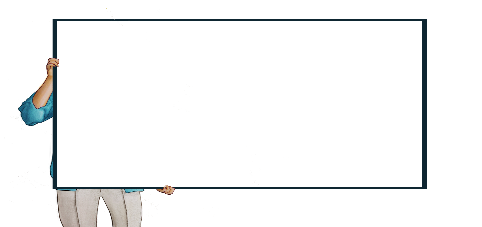 “The only person that can truly make someone happy is themselves”
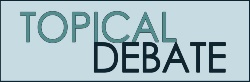 Page: 14
Lesson title: Action Points & Career Planning
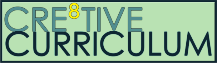 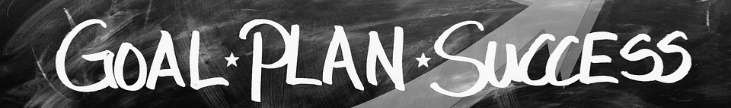 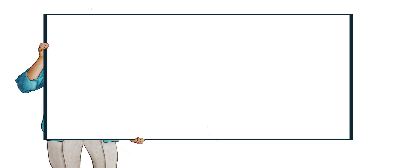 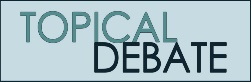 “The harder I work the luckier I am”
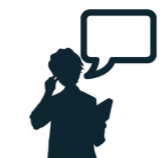 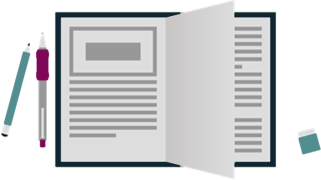 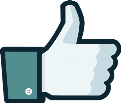 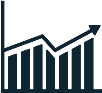 Page: 15
Lesson title: -
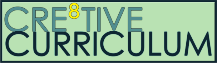 Look around the classroom and try to complete the A-Z with your own ideas for jobs
For the five of the most difficult letters you can write ‘I don't spy’ instead
Once you have completed your own ideas go around the class and find different ideas for each letter and complete as much of the table as possible
I SPY A JOB WITH MY LITTLE EYE
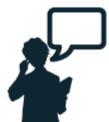 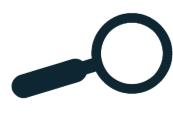 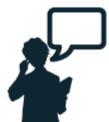 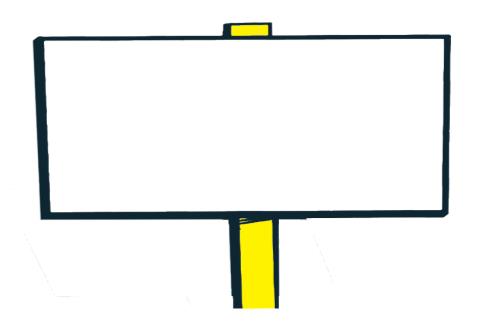 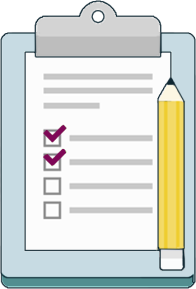 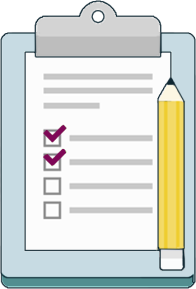 Clue: Think about who makes many of the things in the room, parents jobs, role in a school etc.
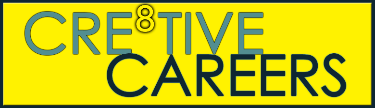 FEEDBACK
Page: 16
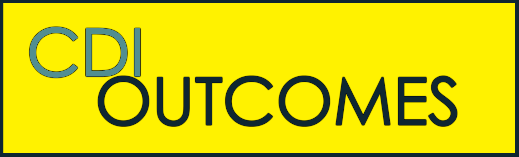 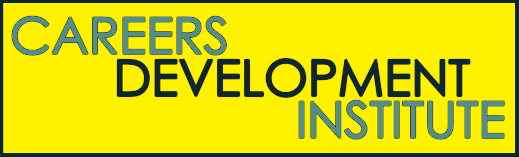 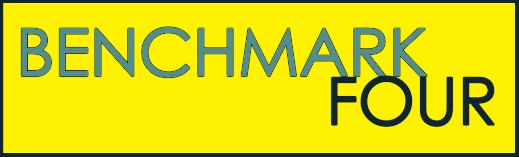 FINAL - PRESENTATION & SPAG FEEDBACK